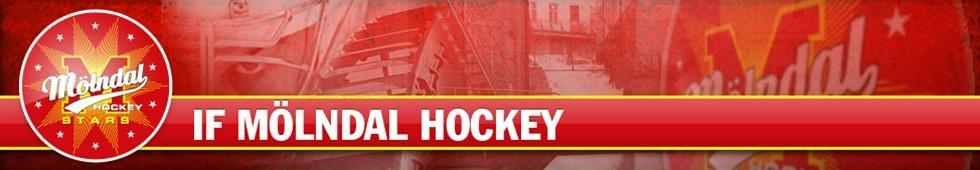 Information och uppstartsmöte för
D-Gruppen säsongen 2018/2019
Presentation av tränare/ledare/organisation D1-Gruppen:
Marcus Kruus, Tränare D1
Thomas Hagenlöv, Tränare D1
Andreas Gunrup, Tränare D1
Jens Wikner, Tränare D1
Christer Björnsberg, Materialförvaltare D1
Magnus Cimmerbeck, Materialförvaltare D1
Elin Antonsson, Caféansvarig D1

Vi är i behov av fler föräldrarepresentanter för tex arbetsuppgifter kring:
Lagledarrollen (kontakt med andra klubbar, cuper, matchens knattar/paushockey etc)
Administratör/Lagkassa/Försäljning
Sponsring/Partnerskap
Cupadministratör – Big Ice Cup
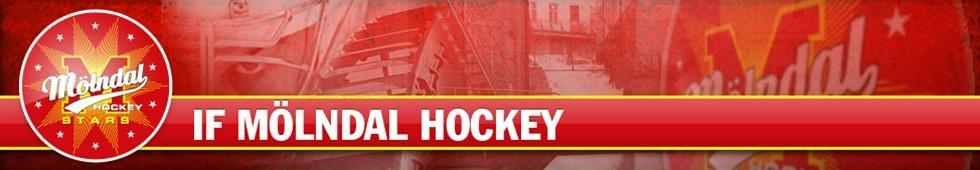 Information och uppstartsmöte för
D-Gruppen säsongen 2018/2019
Kort fakta:
Idag består D-Gruppen ca 50 stycken glada killar och tjejer
Ca 25 spelare födda 2009 och vad vi sett så långt ca 25 spelare födda 2010
Tränar och ledarstaben består idag av 14 personer, tränare, lagledare, caférepresentant, mtrl-förvaltare etc. tillsammans i D1 och D2 gruppen – vi söker fler föräldrar i D1 som kan hjälpa till
Hockeysäsongen pågår mellan av mitten augusti till början av april
I regel tränar D-gruppen två is-pass per vecka och spelar en match på helgen
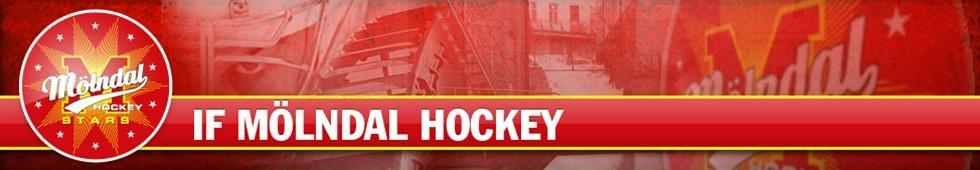 Information och Uppstartsmöte för
D-Gruppen säsongen 2018/2019
Våra ledstjärnor och målsättningar

Att ha roligt tillsammans - både på och utanför isen
Skapa en härlig grupp där våra barn trivs och har kul
Att vara goda lagkamrater och utvecklas som person i gruppen (social gemenskap)
Att utveckla barnen till en goda lagkamrater, skridskoåkare och hockeyspelare – i den ordningen
Att skapa rutiner inför (och efter) träning/match tex samling, uppvärmning, byta om själv, duscha efter träning/match, hålla reda på material/utrustning, plocka upp efter sig etc.
Vi försöker eftersträva att ha så lite föräldrar i omklädningsrummet som möjligt
Vi uppmuntrar våra barn att utöva andra idrotter – om det krockar – låt barnen välja, men försök styra mot att deltaga i den idrotten som har ”säsong”
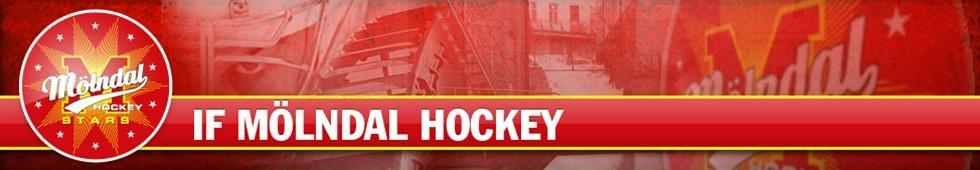 Information och Uppstartsmöte för
D-Gruppen säsongen 2018/2019
Genomförande av träningar och matcher:

Kom i god tid så att barnet hinner byta om – respektera samlingstider (ca 30 min för träning och 60 min före matchstart)
Alla får vara med och vid matcher spelar alla lika mycket – dvs ingen toppning
Respekt för andra såsom medspelare, motspelare, domare, ledare och funktionärer
Vi ber föräldrar att uppmuntra våra barn med positiv attityd och ger mycket positiv feedback
Låt tränare/ledare sköta ”coaching” - vi behöver inga ”tycka till tränare på läktaren”
Respektera domarna – det är i regel barn i åldern 12-14 som är domare i D-grupps matcher
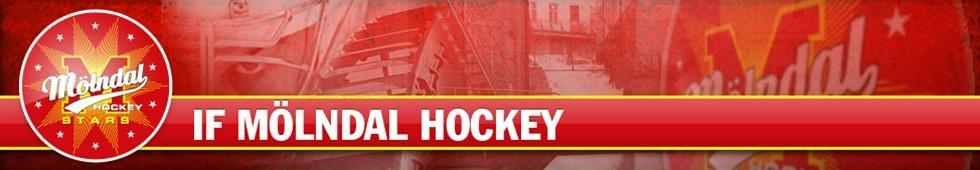 Information och uppstartsmöte för
D-Gruppen säsongen 2018/2019
Träningar:
Träningarna ligger i kalendern på hemsidan (laget.se) under D-Grupp, ingen föranmälan krävs, men vi uppskattar ett sms om ert barn inte kommer (till tränare i Team 09)
Träningar på tisdagar kl. 15:30-16:50 (friåkning från 15:00) samt ytterligare en dag till i veckan – troligen fredagar.
Vi uppmuntrar till att alla barn byter om innan träning samt duschar efter träningen i hallen - detta skapar lagkänsla.
Samling ca 30 minuter innan träning i möjligaste mån

Rutiner och ”regler”:
  Enligt Tre Kronors ABC-manual
  Samling på is när träningen börjar – ”ett knä i isen”
  Inga skott med puckar efter avblåsning
  Avslutar träningen med en samling på isen
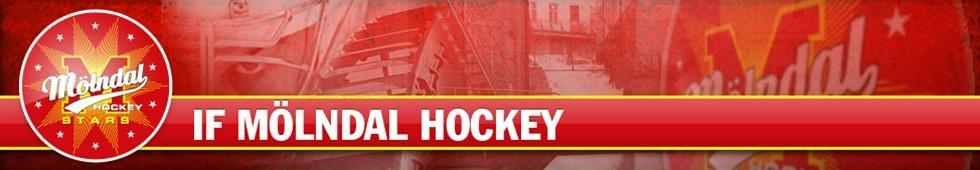 Information och uppstartsmöte för
D-Gruppen säsongen 2018/2019
Matcher:
Anmälan (JA/NEJ) kommer på Laget.se i e-post format med en sista anmälningsdag/tid
Samling sker 60 minuter innan matchstart
Gemensam uppvärmning sker med hjälp av en ledare/tränare – ta med uppvärmningskläder + gymnastikskor 
Under genomgång inför match (sista 15 minuterna innan nedsläpp) är bara lagledare & tränare i omklädningsrummet (dvs inga föräldrar i omklädningsrummet)
Match spelas på halvplan (cross-ice) med 4 eller 5 utespelare plus målvakt i 2 x 15 minuter.
Barnen spelar i 90 sekunder och sedan går signalen och byte sker, därefter ytterligare 90 sekunder osv… ofta spelas två matcher vid samma tillfälle
Inför varje hemmamatch behövs ca 4-5 föräldrar som ställer ut mål och bygger sarg innan varje match och sedan plockar in efter matchen. Utöver detta behövs det minst tre föräldrar i sekretariatet varje match.
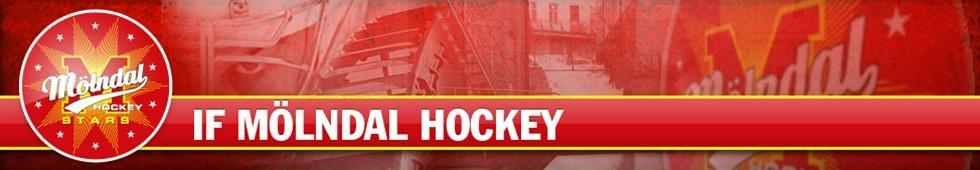 Information och uppstartsmöte för
D-Gruppen säsongen 2018/2019
Lagkassa – Team 09:

Tack vara ett bra deltagande på eftersäsongscampen har vi fått tillskott till vår lagkassa. Idag har vi 12850 kr. 

Vi i tränargruppen, skulle gärna se att vi fortsätter att bygga upp lagkassan via olika former av försäljningar (bingolotter, kakor, kläder etc), sponsring och partnerskap. Detta då vi gärna ser att  Team 09 kunde åka på någon/några extra cuper under kommande säsong, samt också kunna göra några ”off-ice” aktiviteter (tex bowling, pizza & filmkväll etc) med syftet att skapa en stark social grupp och god kamratskap.

För att inte använda lagkassan till inköp av vattenflaskor, tejp, förbrukningsmaterial, sjukvårdsmaterial etc., så ber vi som förra säsongen att alla barn sätter in 250 kr/spelare på D1 lagkonto.
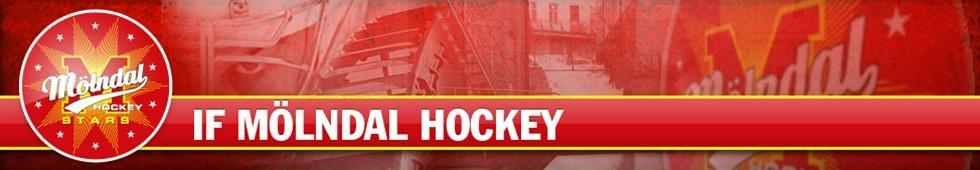 Information och uppstartsmöte för
D-Gruppen säsongen 2018/2019
Beslutade aktiviteter

Deltagande i GP-Pucken samt Caféverksamhet under GP-Pucken. Gruppspelet spelas helgen V.47 och slutspelet V.5 samt Final lördag V9

Caféverksamhet vid GIC Cupen – spelas 2-5 Januari 2019

D1 Gruppens arrangemang av den egna cupen ”Big Ice” i Åby Ishall – troligen lördag/söndag vecka 15

Eventuellt deltagande på någon extern cup under uppehåll av seriespel/poolspel under jul/nyårshelg samt någon cup på våren efter avslutad serie/poolspel

Matchensknattar på A-lagets hemmamatcher

Paushockey på A-lagets 10kr match samt på derby matcher mot Bäcken, Hovås etc.
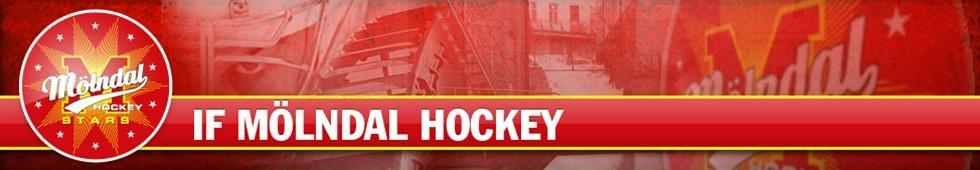 Information och uppstartsmöte för
D-Gruppen säsongen 2018/2019
Övrigt
Klubbens caféverksamhet
Klubben arrangemang av cuper (GP-Pucken och GIC-Cupen)
Sponsring och partnerskap – nytt beslut i Styrelsen
10 kr match – nytt beslut i styrelsen



Frågor och funderingar